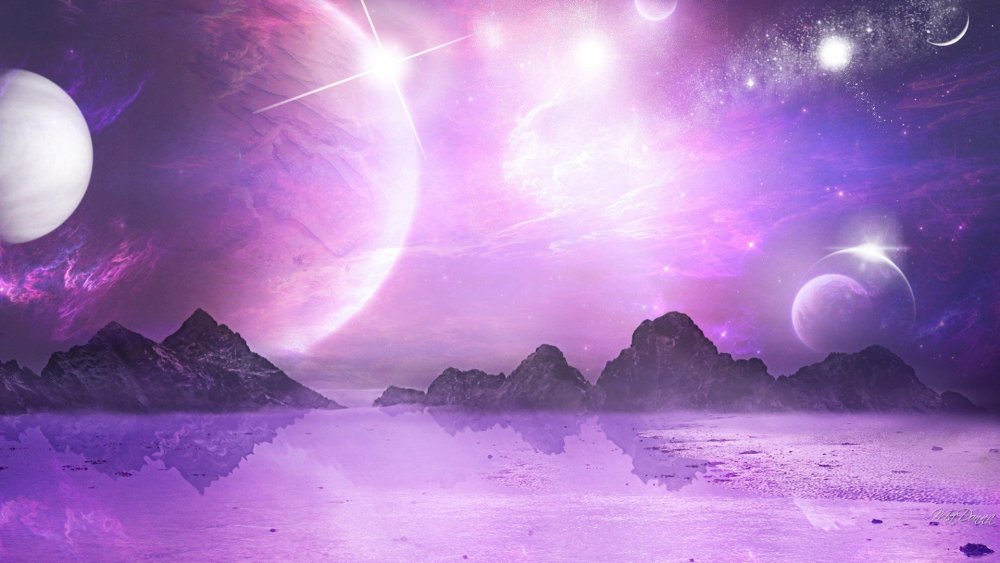 Муниципальное дошкольное образовательное учреждение«Детский сад городского округа Стрежевой» Структурное подразделение «Ромашка»
«Автоматизация звука Л»
Автор-составитель: учитель-логопед
Гребенева Виктория Викторовна
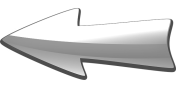 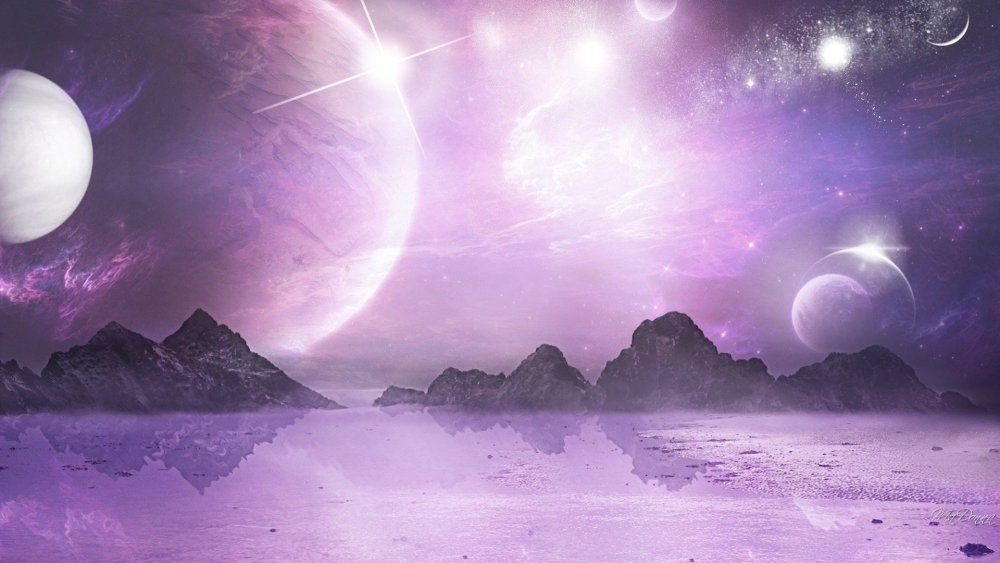 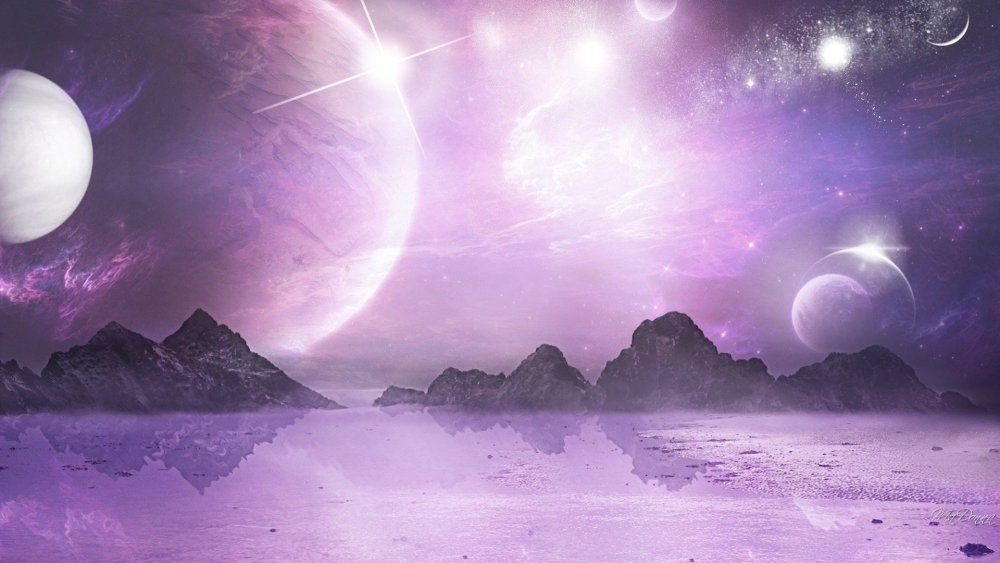 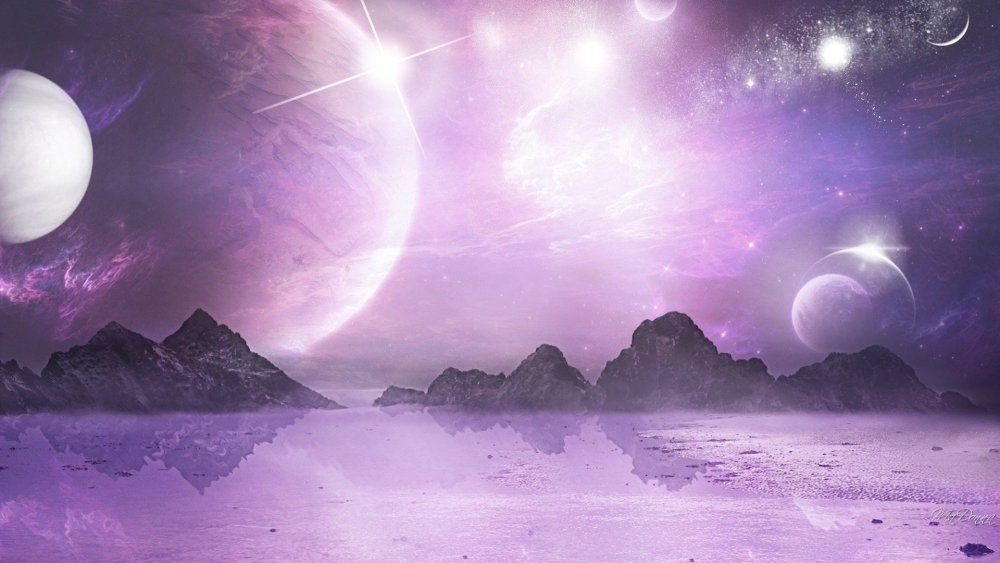 Выбирайте героя и играй с ним!
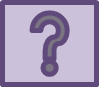 Выбери героя с кем бы ты хотел поиграть. «Кликни» на него и появится игра. 
Удачи тебе!
 Герои: черепаха-тётя Мотя, кузнечик Кузя, пчёлка баба Капа, божья коровка Мила.
По окончанию игр «кликни» на подарок и получишь весёлый сюрприз.
Чтобы закрыть инструкцию, «кликни» на знак вопроса ещё раз.
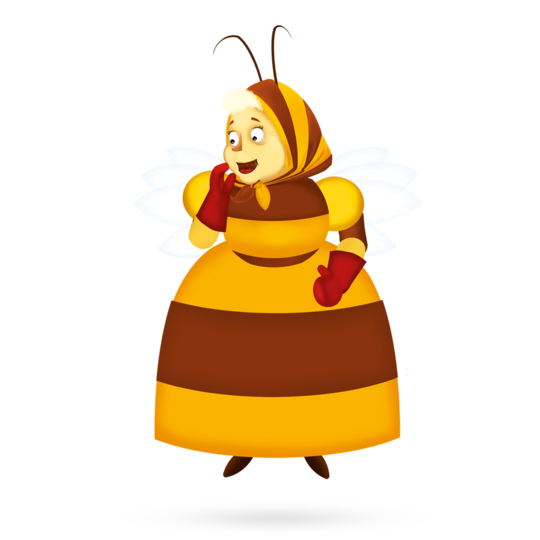 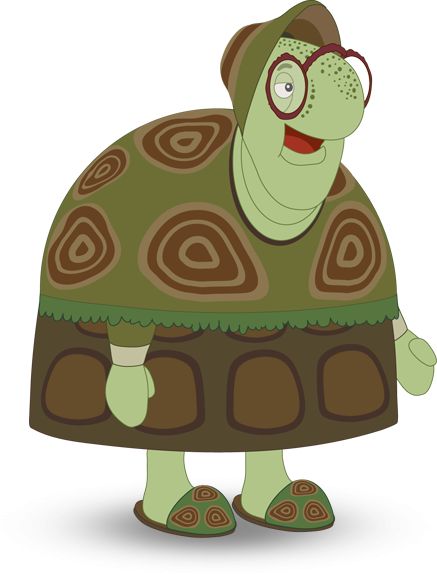 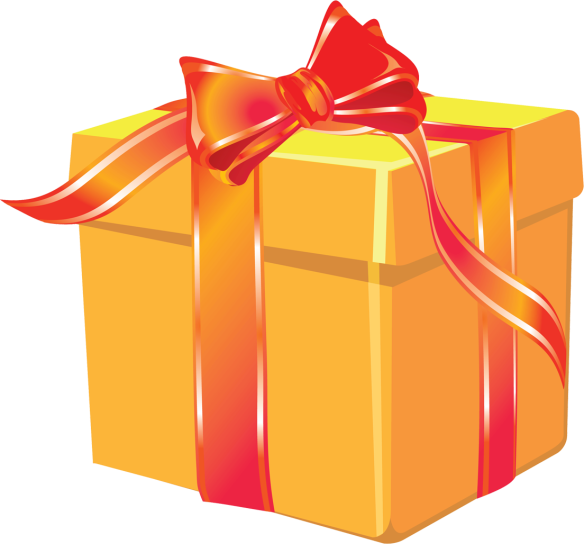 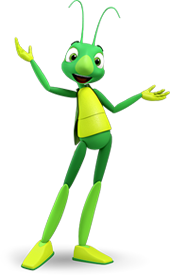 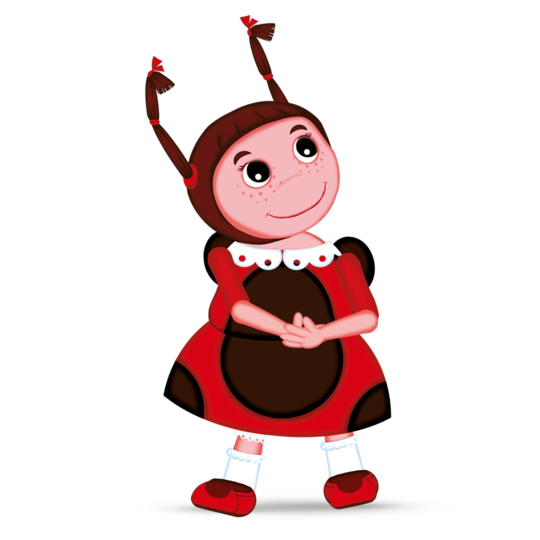 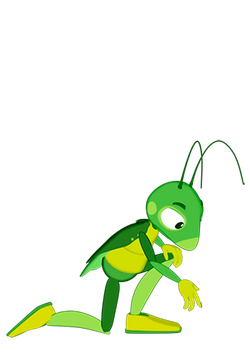 Найдите лишнюю картинку и объясните 
свой выбор.
Назови, что нарисовано на картинках. Здесь 4 картинки, 3 из них подходят друг другу, их можно назвать одним словом, а 4-ая лишняя. Какая? Почему ты так думаешь?
Не забывай правильно произносить звук [Л].
 Слова: белка, лось, лошадь, волк; 
дятел, голубь, ласточка, пчела.

Чтобы закрыть инструкцию, «кликни» на знак вопроса ещё раз.
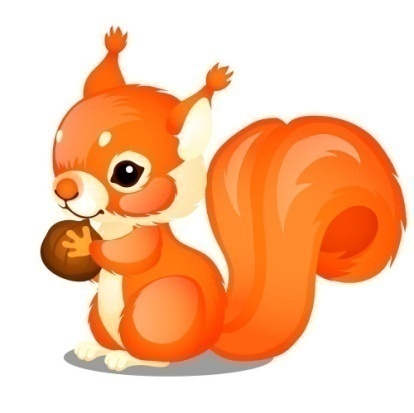 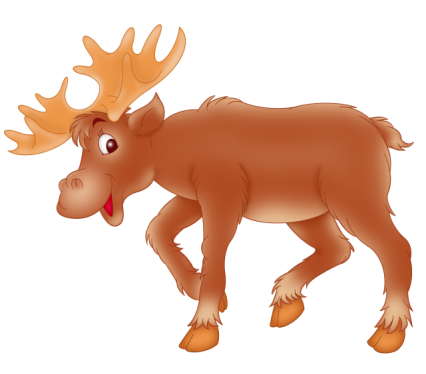 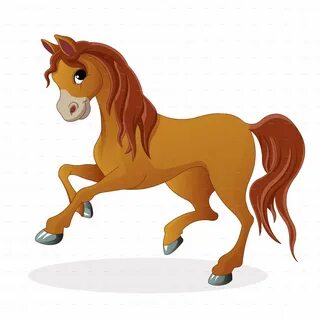 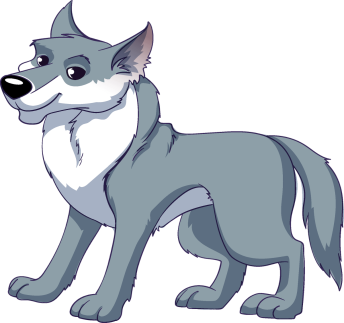 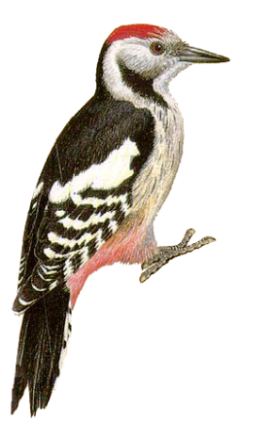 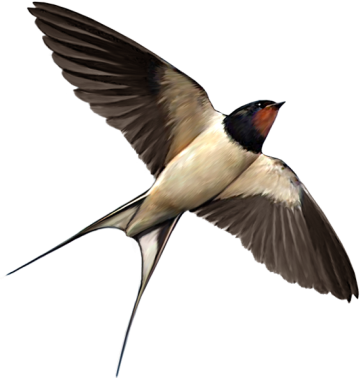 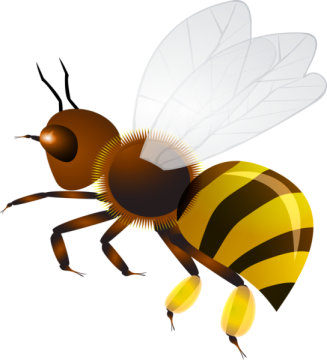 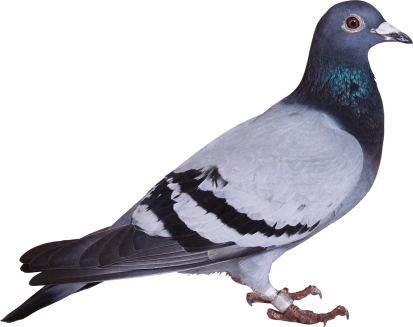 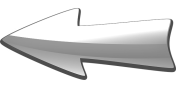 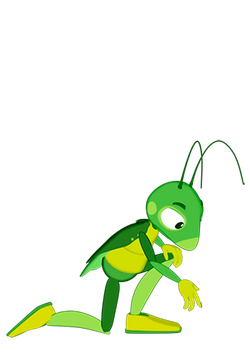 Найдите лишнюю картинку и объясните 
свой выбор.
Назови, что нарисовано на картинках. Здесь 4 картинки, 3 из них подходят друг другу, их можно назвать одним словом, а 4-ая лишняя. Какая? Почему ты так думаешь?
Не забывай правильно произносить звук [Л].
 Слова: вилка, ложка, лопата, половник; 
полка, стол, стул, лодка.

Чтобы закрыть инструкцию, «кликни» на знак вопроса ещё раз.
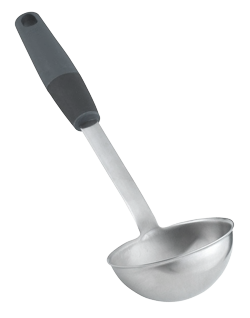 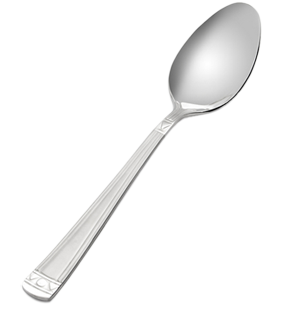 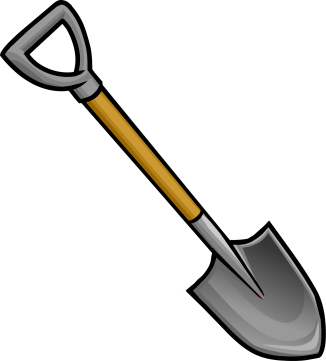 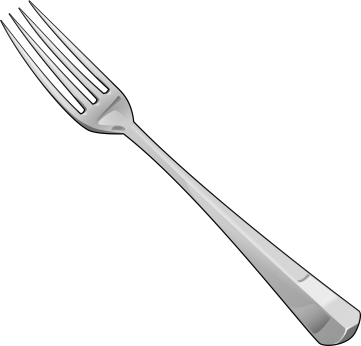 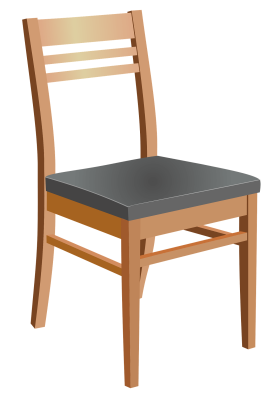 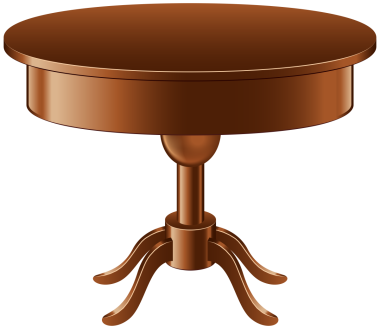 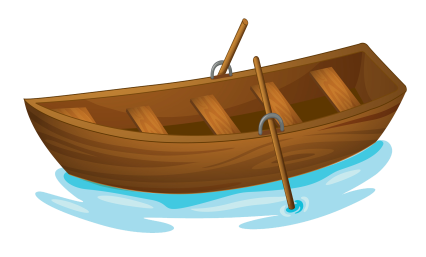 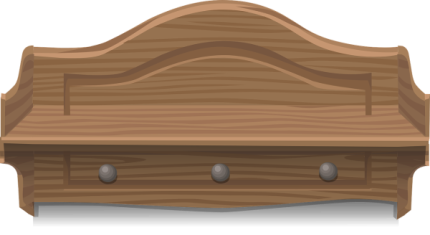 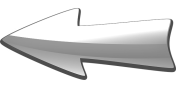 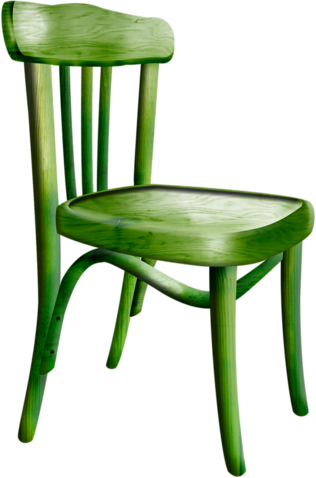 Перед тобой картинки. Необходимо назвать их, правильно произнося звук [Л]. И определить место звука [Л] в слове. Где он находится в начале, середине или в конце слова? И «кликнуть» на соответствующий квадратик. Слова: стул, ложка, полка.

Чтобы закрыть инструкцию, «кликни» на знак вопроса ещё раз.
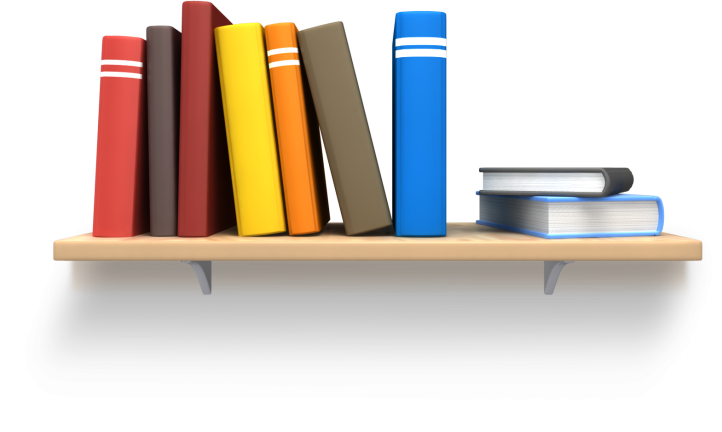 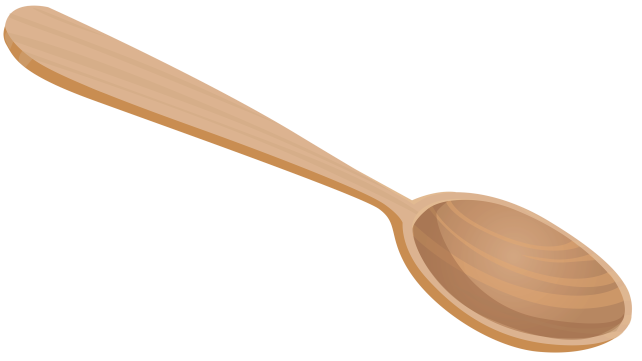 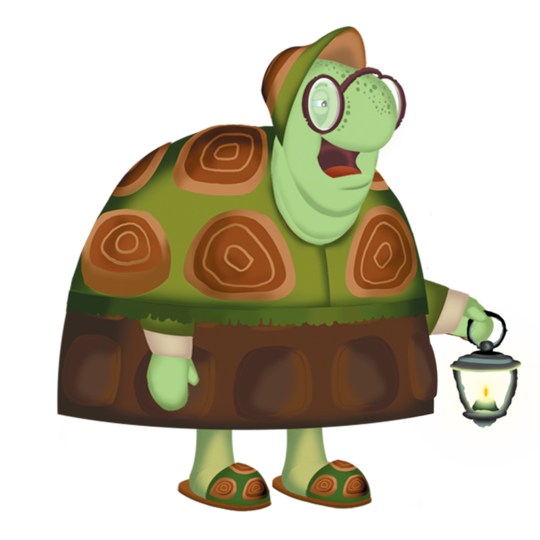 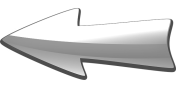 Перед тобой картинки. Необходимо назвать их, правильно произнося звук [Л]. И определить место звука [Л] в слове. Где он находится в начале, середине или в конце слова? И «кликнуть» на соответствующий квадратик. Слова: салат, котёл, ластик.

Чтобы закрыть инструкцию, «кликни» на знак вопроса ещё раз.
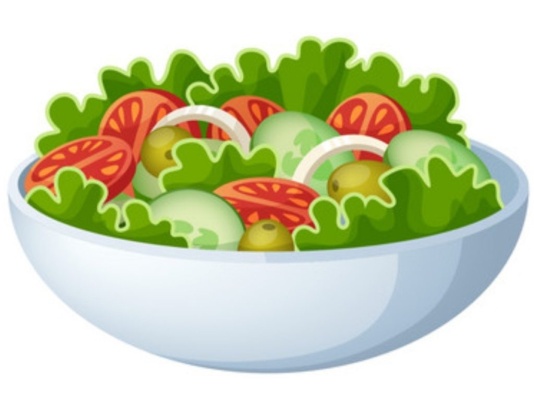 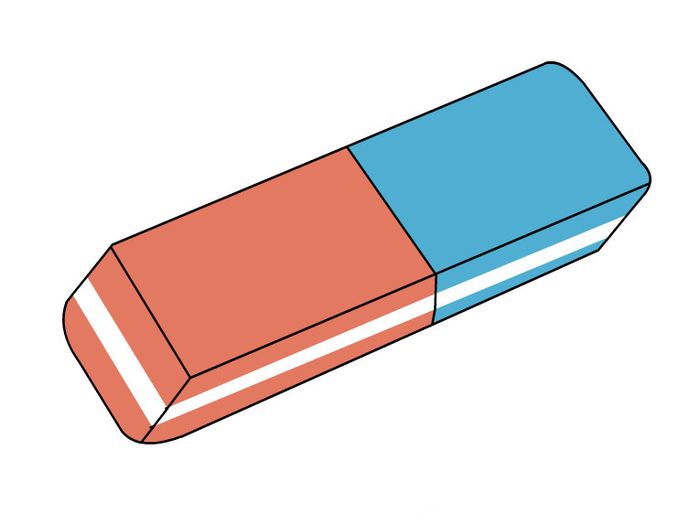 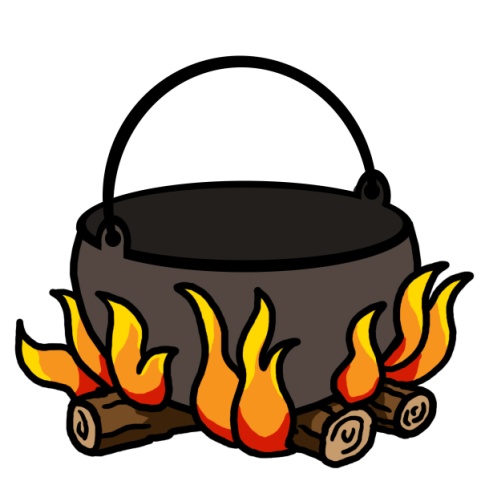 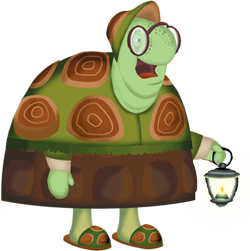 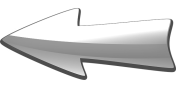 Чтобы открыть большую картинку, 
называй слоги, правильно произнося звук [Л]. и  нажимай на квадратик.
  
Чтобы закрыть инструкцию, «кликни» на знак вопроса ещё раз.
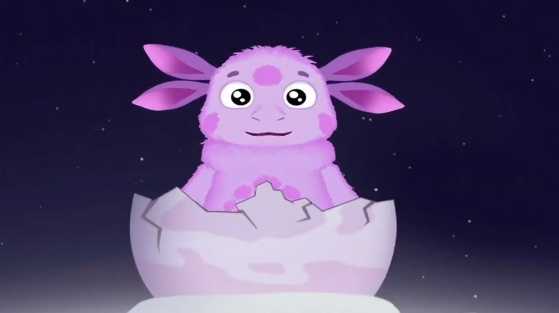 ЛА-ЛА
ЛО-ЛО
ЛУ-ЛУ
ЛЫ-ЛЫ
ЛА-ЛО
ЛО-ЛА
ЛУ-ЛЫ
ЛЫ-ЛА
ЛО-ЛУ
Чтобы открыть большую картинку, 
называй слово, правильно произнося звук [Л]. и  нажимай на квадратик.  
Слова: лупа, лошадь, лопата, лук, лыжи, ложка, лук, лось, лаванда, лама, лампа, лодка.
Чтобы закрыть инструкцию, «кликни» на знак вопроса ещё раз.
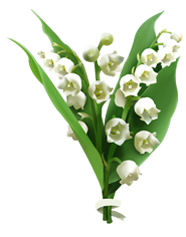 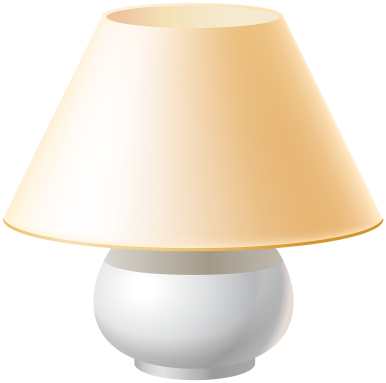 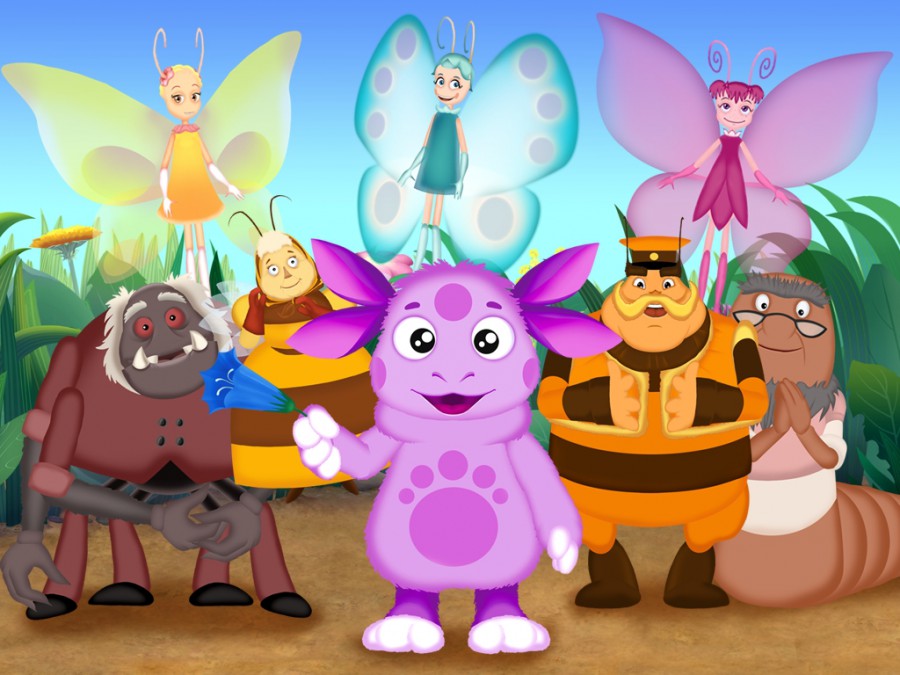 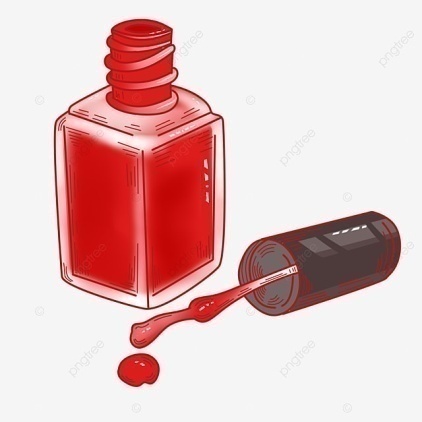 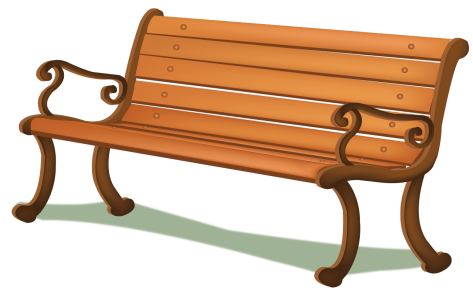 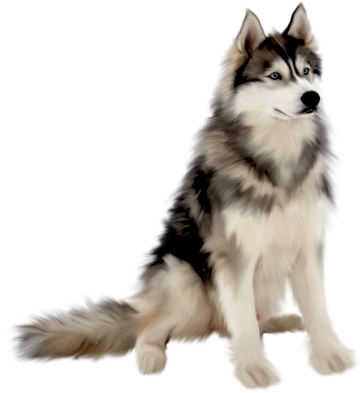 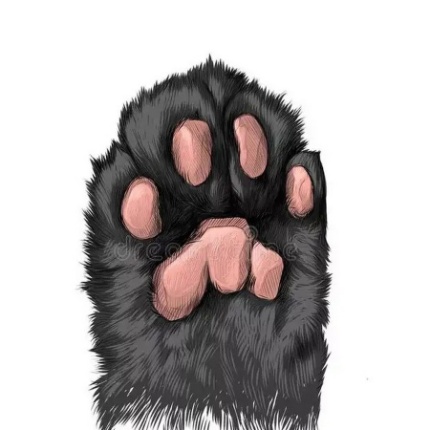 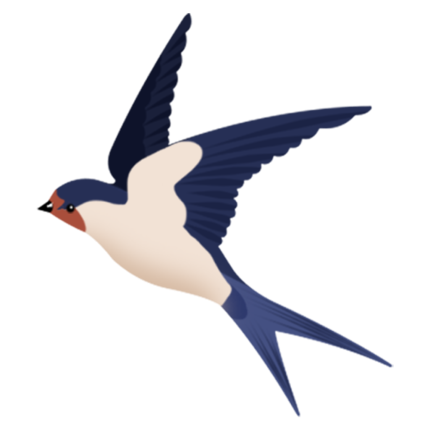 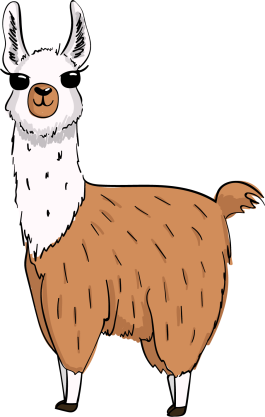 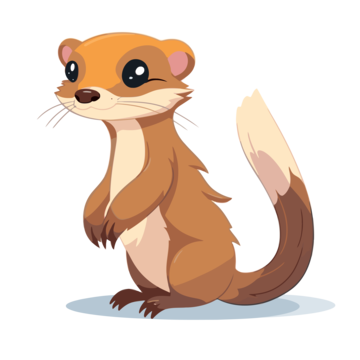 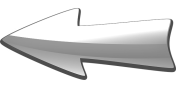 Чтобы открыть большую картинку, 
называй слово, правильно произнося звук [Л]. и  нажимай на квадратик.
Слова: лупа,  луковица, лодка, лужа, лыжи, лыжник, луна, лук, луч.

Чтобы закрыть инструкцию, «кликни» на знак вопроса ещё раз.
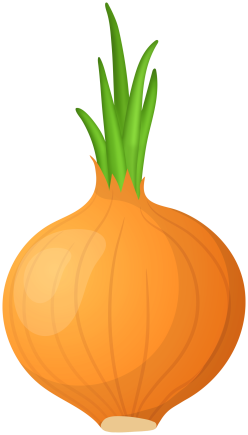 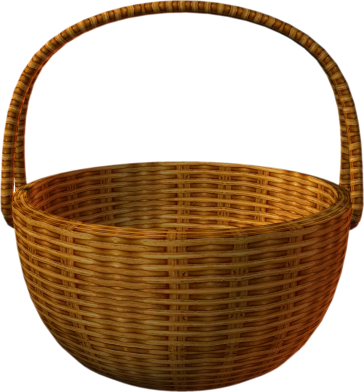 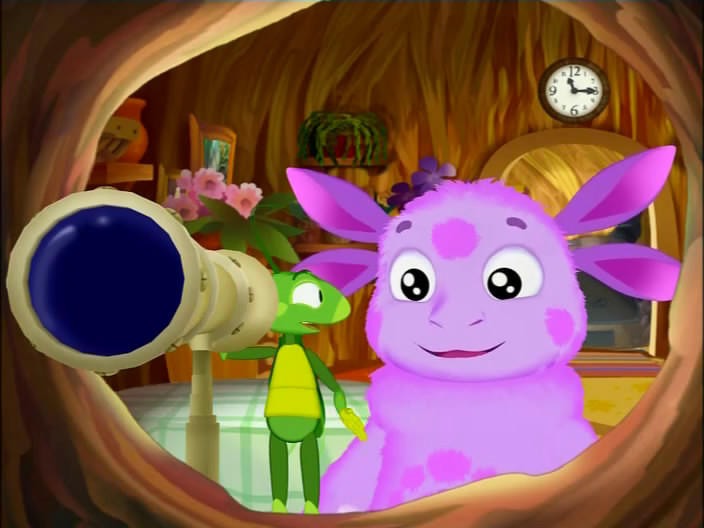 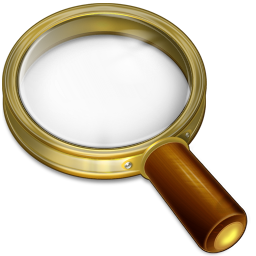 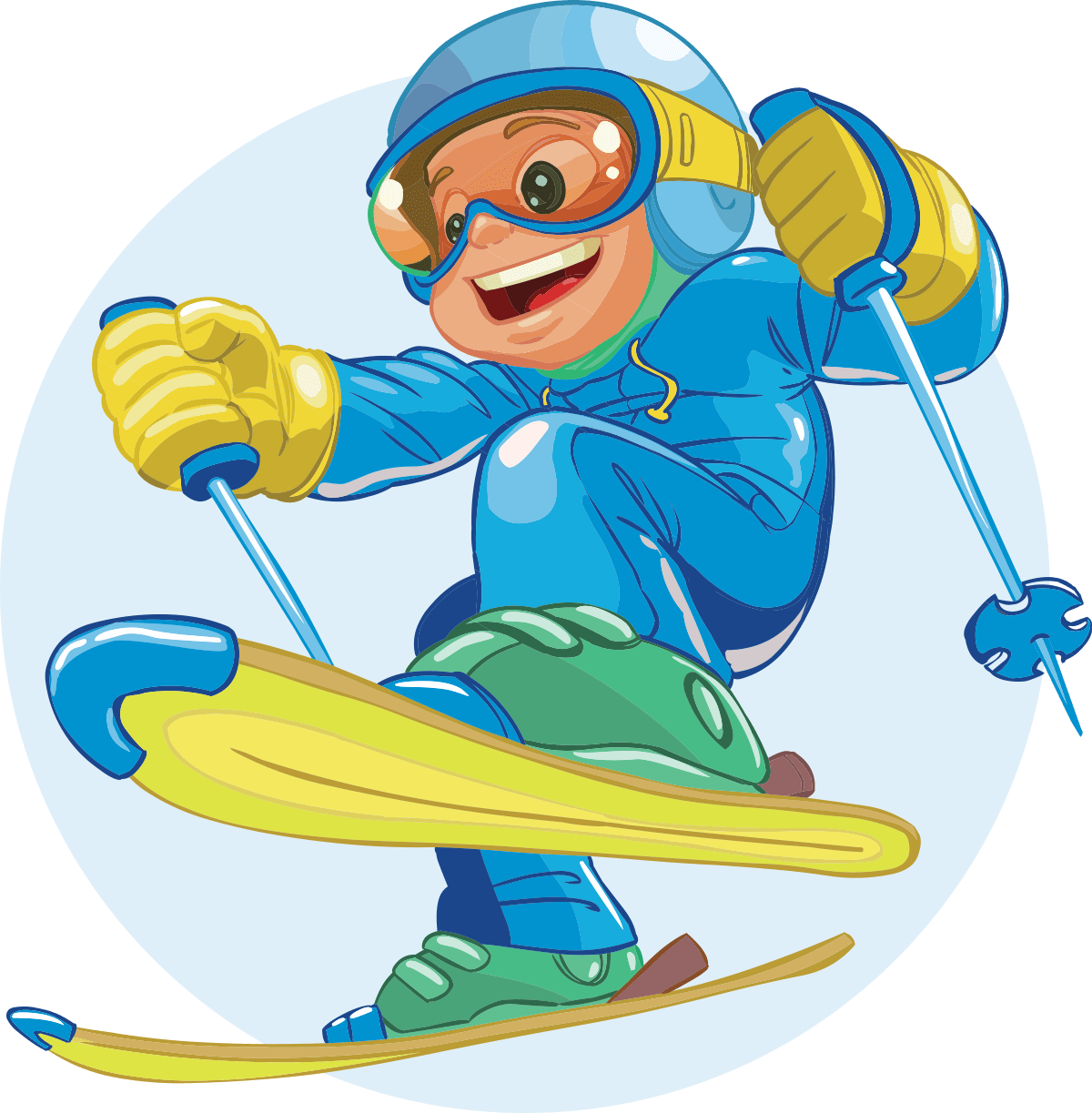 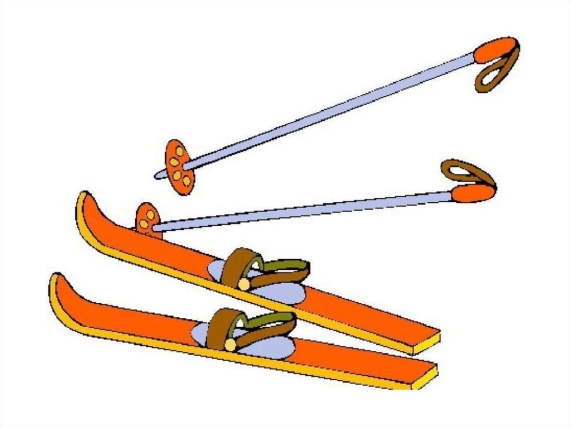 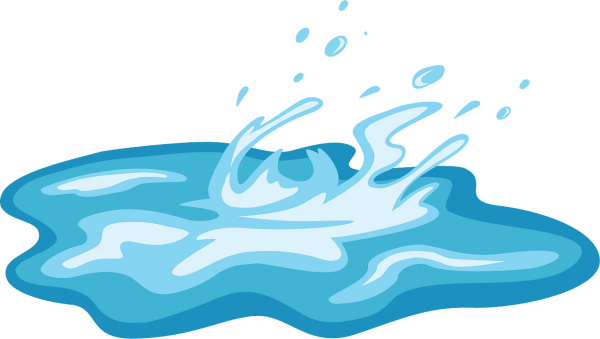 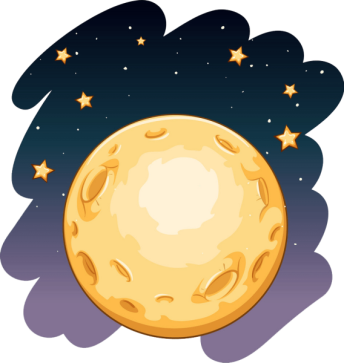 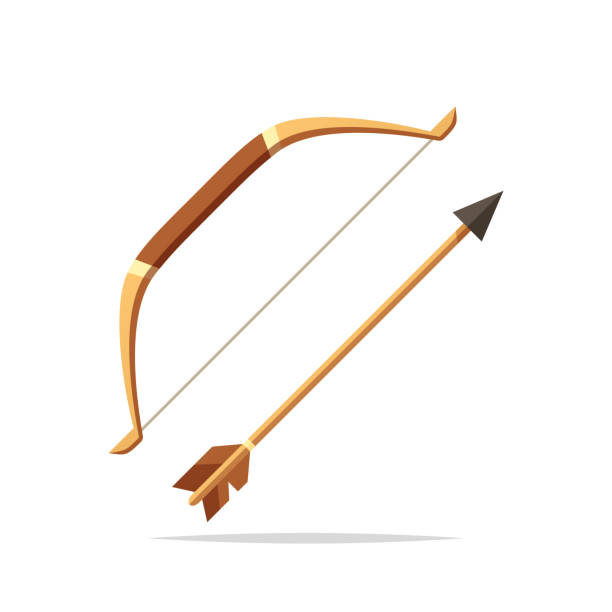 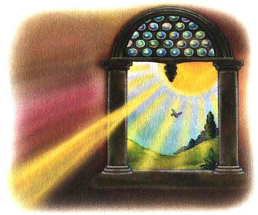 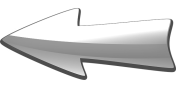 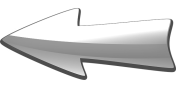 Чтобы открыть большую картинку, 
называй слово, правильно произнося звук [Л]. и  нажимай на квадратик :
Слова: ложка, лось, лодка, лошадь, лопата, булавка, мыло, пчела, кукла.
Чтобы закрыть инструкцию, «кликни» на знак вопроса ещё раз.
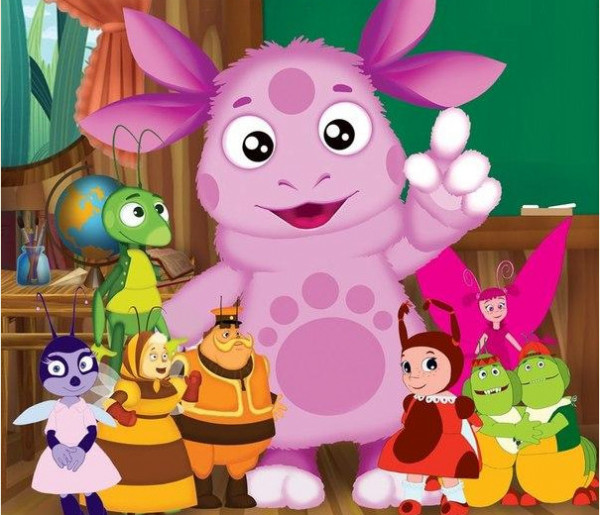 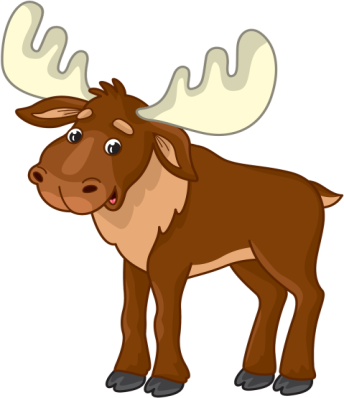 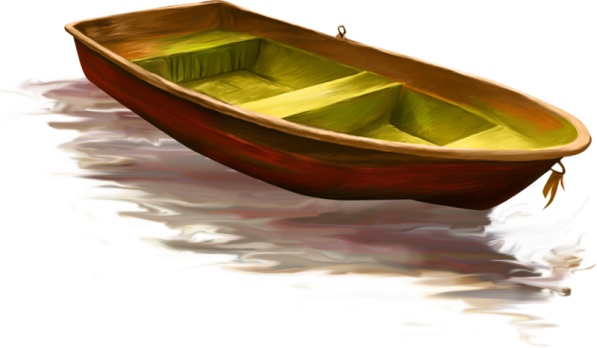 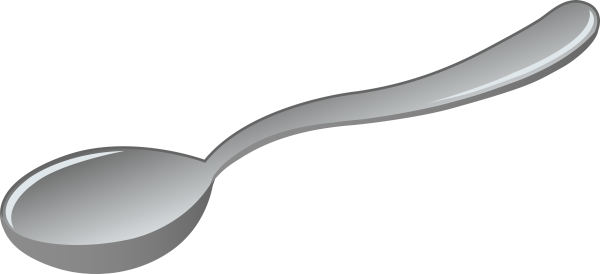 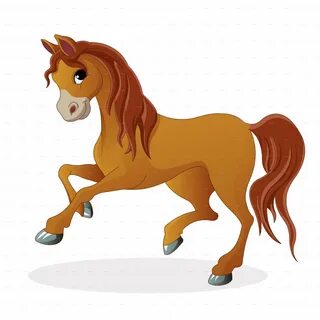 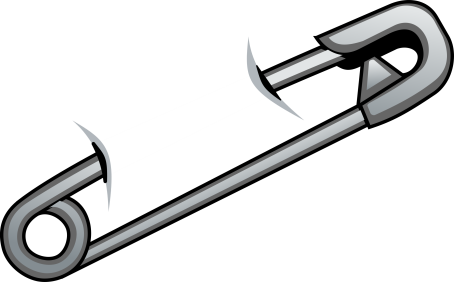 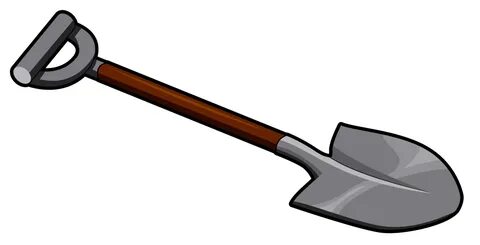 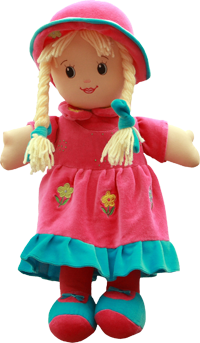 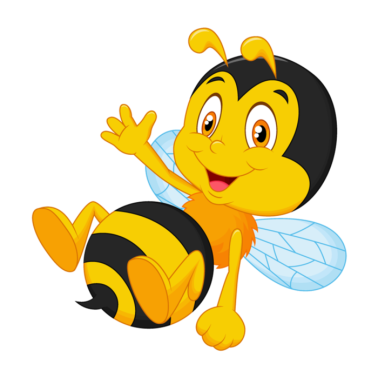 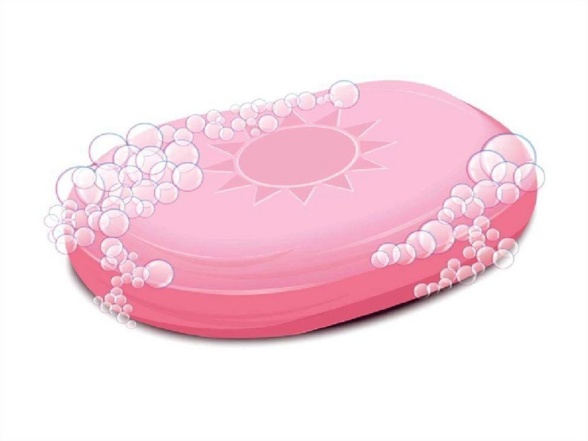 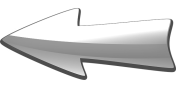 Подпевай, про звук [Л] не забывай!
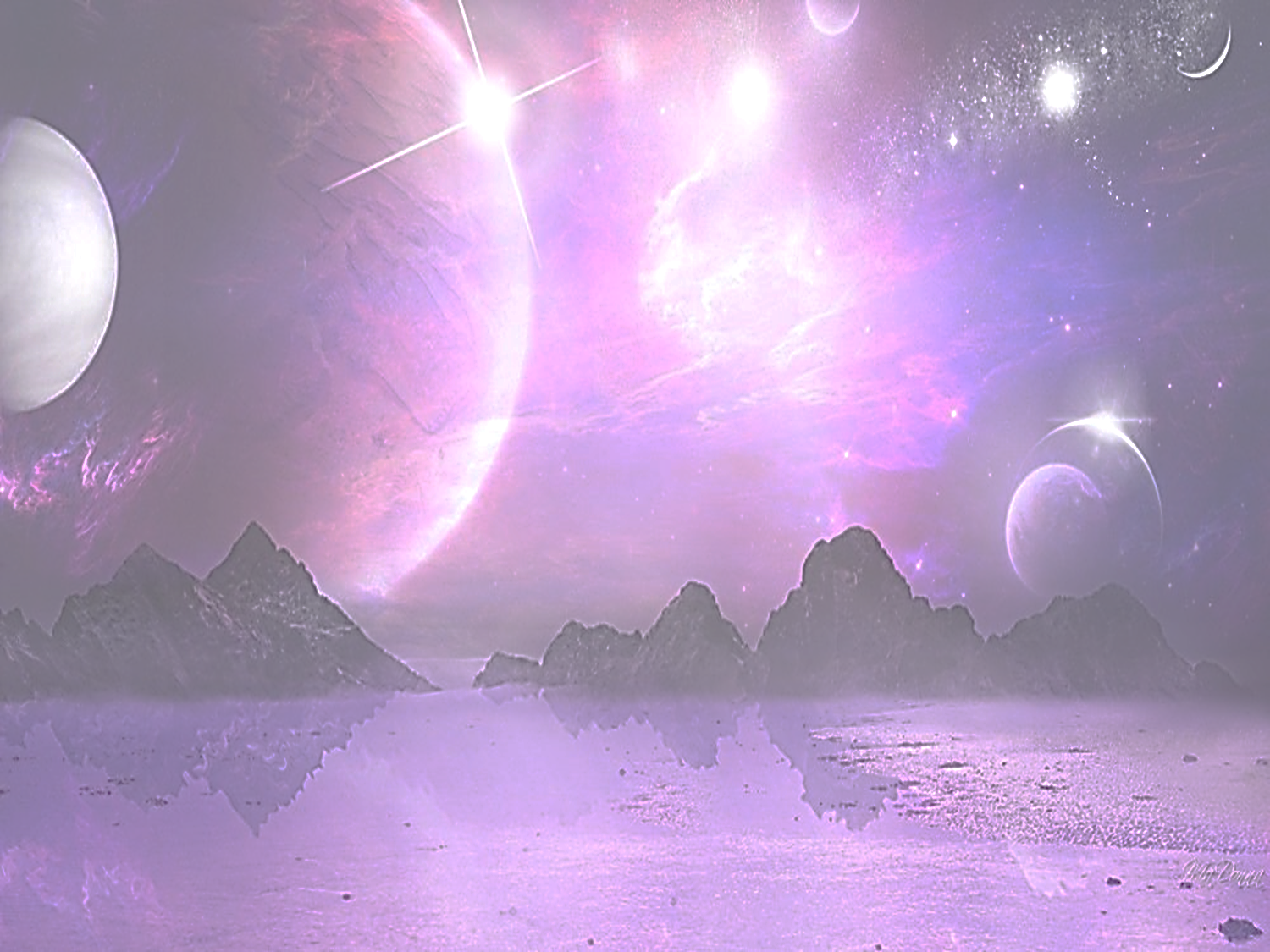 Ресурсы:
Лунтик  https://dlyarazvitiya.ru/wp-content/uploads/2019/09/feat-lunnyy-gost.jpg
Лунтик 2 https://printonic.ru/uploads/images/2016/05/11/.tmb/thumb_img_573307464a3e9_resize_900_5000.jpg
Лунтик 3 https://i.pinimg.com/564x/2e/bb/14/2ebb1488a91b9592454ff2dd733d85d6.jpg
Лавка https://grizly.club/uploads/posts/2023-02/1676685786_grizly-club-p-skameika-klipart-dlya-detei-1.png
Лайка https://img-fotki.yandex.ru/get/897810/200418627.200/0_1b4d5f_cf96aafa_orig.png
Лак https://png.pngtree.com/element_our/20190529/ourlarge/pngtree-red-nail-polish-hand-drawn-illustration-image_1208167.jpg
Лама https://encrypted-tbn2.gstatic.com/images?q=tbn:ANd9GcTxz4dTAQvVZFHsH9F6aT4xlO7R_FnWwa70q8fRGP2B4_e5ndXg
Лампа https://encrypted-tbn1.gstatic.com/images?q=tbn:ANd9GcRuTsTWjlZijskKd58CxQtHV-8tlQycXdTx1-q2cPNSyqb6cVCB
Лунтик 3 https://klike.net/uploads/posts/2020-03/1584695473_12.jpeg
Лупа https://pngicon.ru/file/uploads/1_2955.png
Лыжи https://gas-kvas.com/uploads/posts/2023-01/1673526909_gas-kvas-com-p-risunok-detskii-lizhi-1.jpg
Лужа https://avatars.mds.yandex.net/i?id=78fdb760ea38ebc5800204efc8fda9b8bf154c62-9264723-images-thumbs&n=13
Лукошко https://grizly.club/uploads/posts/2023-02/1675643326_grizly-club-p-kartinka-lukoshko-klipart-6.png
Луна https://kartin.papik.pro/uploads/posts/2023-06/thumbs/1688152263_kartin-papik-pro-p-kartinki-luna-na-nebe-dlya-detei-na-prozra-14.png
Ложка https://papik.pro/uploads/posts/2021-12/thumbs/1639276341_2-papik-pro-p-lozhka-klipart-2.png
Лодка https://avatars.mds.yandex.net/i?id=27b05920a952f54e32bba3d4bc5b8f929865a0ed-9198173-images-thumbs&n=13
Лопата https://avatars.mds.yandex.net/i?id=afaa19088a51bb994f6ca1af595b0c7a13192bd5-7546005-images-thumbs&n=13
Булавка https://flomaster.top/uploads/posts/2022-07/1656887422_7-flomaster-club-p-bulavka-risunok-krasivo-8.png
Мыло https://grizly.club/uploads/posts/2023-01/1674377887_grizly-club-p-milo-klipart-1.jpg
Пчела https://papik.pro/uploads/posts/2021-12/1639239847_1-papik-pro-p-pchelka-klipart-1.png
Кукла https://kira-scrap.ru/KATALOG/DETCKOE/3/3dbdbf5a248f.png
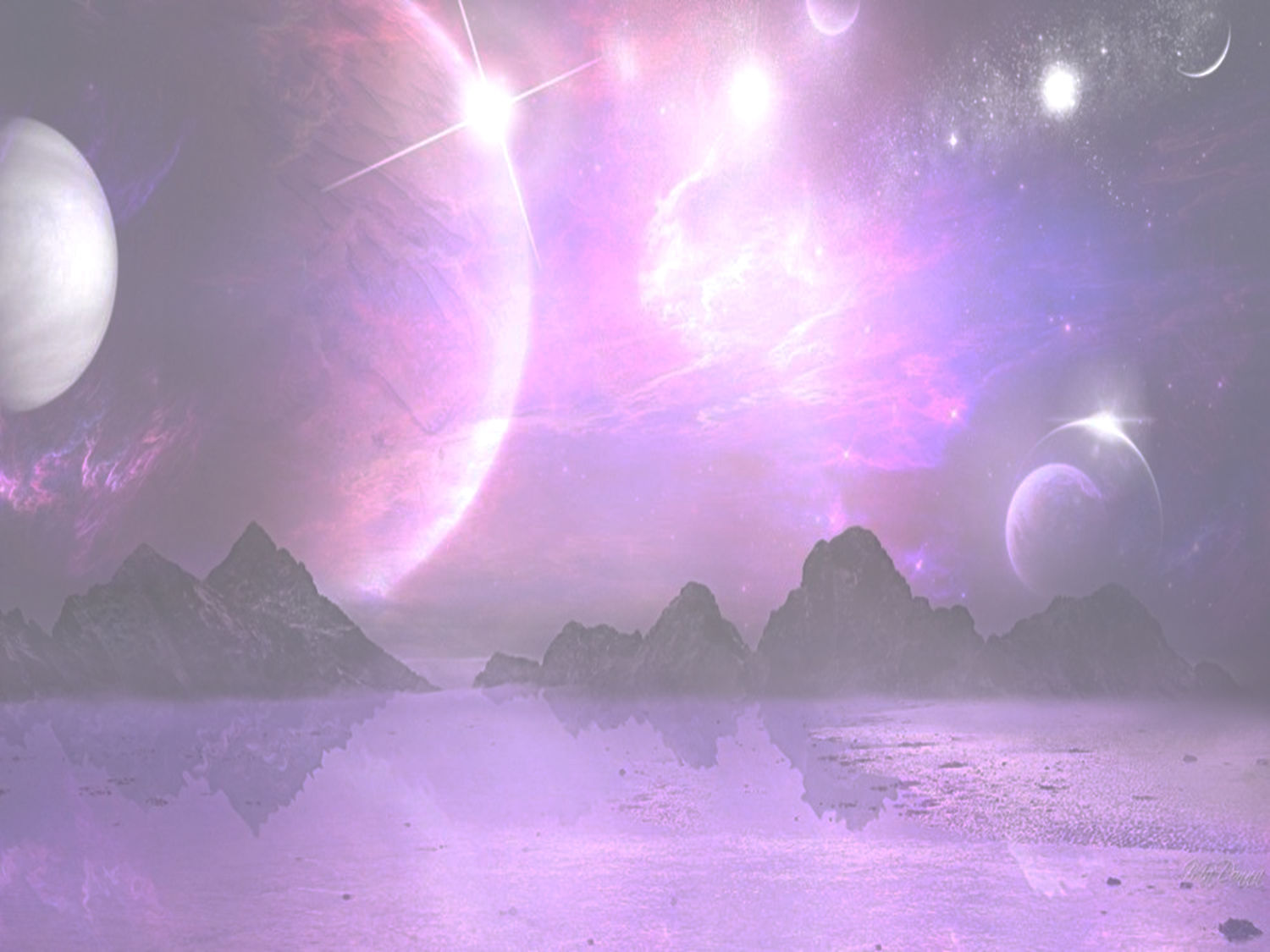 Ресурсы:
Мила  https://static.wikia.nocookie.net/luntik/images/0/08/MilaStockArt2.png/revision/latest?cb=20191101054912&path-prefix=ru
Кузя https://kira-scrap.ru/KATALOG/MULTY_NASCHI/4/10042022_luntik-22.png
Кузя 2 https://static.wikia.nocookie.net/luntik/images/7/7a/Kuzya-3d-animation-frame.png/revision/latest/scale-to-width-down/250?cb=20191101065628&path-prefix=ru
Лошадь https://avatars.mds.yandex.net/i?id=d4633ed7b4fad6ad36acd4fa66d4610cc724e471-7751770-images-thumbs&n=13
Белка https://flomaster.top/uploads/posts/2023-10/1697203965_flomaster-top-p-belochka-risunok-dlya-detei-instagram-14.jpg
Волк https://kartinki.pics/uploads/posts/2022-06/thumbs/1654663840_37-kartinkin-net-p-volk-kartinki-risunki-43.png
Пчела https://papik.pro/uploads/posts/2021-12/thumbs/1639203173_3-papik-pro-p-pchela-klipart-4.png
Баба Капа https://static.wikia.nocookie.net/luntik/images/f/f8/Luntik-Kapa-stock-art-4.png/revision/latest?cb=20191101055353&path-prefix=ru
Лупа https://grizly.club/uploads/posts/2023-01/1674387391_grizly-club-p-klipart-lampa-1.png
Ложка https://grizly.club/uploads/posts/2023-01/1674377687_grizly-club-p-klipart-lozhka-23.png
Стул https://img-fotki.yandex.ru/get/6803/200418627.2e/0_10f1fe_2bdfb7c4_orig.png
Полка https://grizly.club/uploads/posts/2023-01/1674651307_grizly-club-p-polka-klipart-3.png
Салат https://flomaster.top/uploads/posts/2021-12/1638312274_22-flomaster-club-p-detskie-risunki-salata-krasivie-detskie-ri-29.jpg
Котёл https://flomaster.top/uploads/posts/2022-07/1657183095_2-flomaster-club-p-kotelok-risunok-krasivo-3.jpg
Вилка https://papik.pro/uploads/posts/2021-12/1639315621_1-papik-pro-p-vilka-klipart-1.png
Ложка  https://dgdesign.ru/uploads/posts/2018-10/1540555917_lozhka-na-prozrachnom-fone-121344.png
Половник https://dgdesign.ru/uploads/posts/2021-05/1620999103_polovnik-na-prozrachnom-fone-ftiugsytre.png
Лопата https://pictures.pibig.info/uploads/posts/2023-04/1681297804_pictures-pibig-info-p-lopata-risunok-dlya-detei-vkontakte-1.png
Полка https://papik.pro/uploads/posts/2021-12/thumbs/1639307347_3-papik-pro-p-polka-klipart-3.png
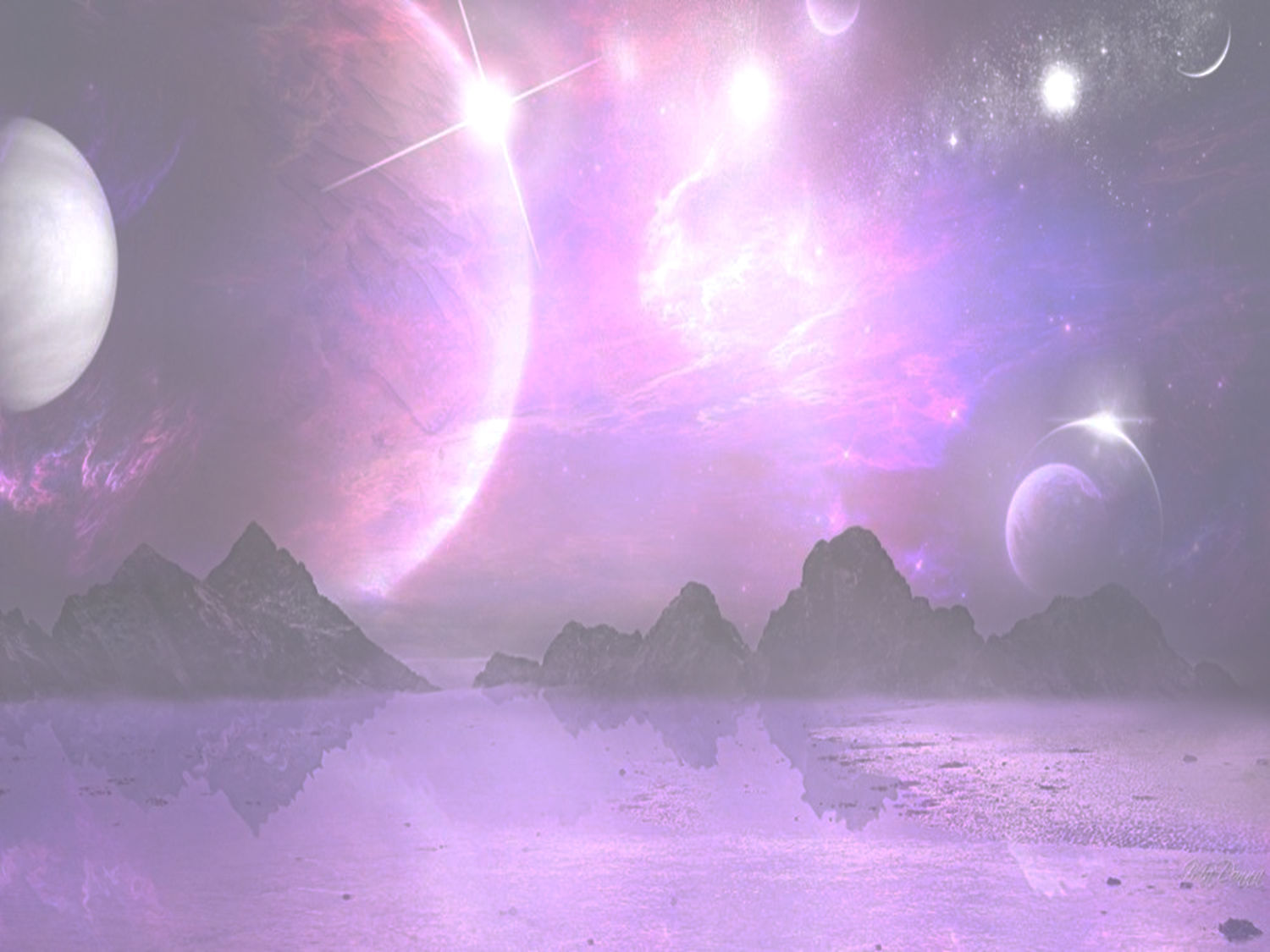 Ресурсы:
Стол https://polinka.top/uploads/posts/2023-05/1685098016_polinka-top-p-stol-kartinka-dlya-detei-vkontakte-56.png
Стул https://lubok.club/uploads/posts/2023-10/1697517581_lubok-club-p-stul-illyustratsiya-54.png
Лодка https://polinka.top/uploads/posts/2023-05/1685454751_polinka-top-p-lodka-kartinka-dlya-detei-krasivo-8.png
Лунтик 3 https://whatisgood.ru/wp-content/uploads/2015/07/multfilm-luntik-i-ego-druzya-tvori-dobro-uchis-druzhit-2.jpg
Видео https://youtu.be/Y56ihHLI9fQ